色素増感太陽電池搭載型模型自動車走行実験
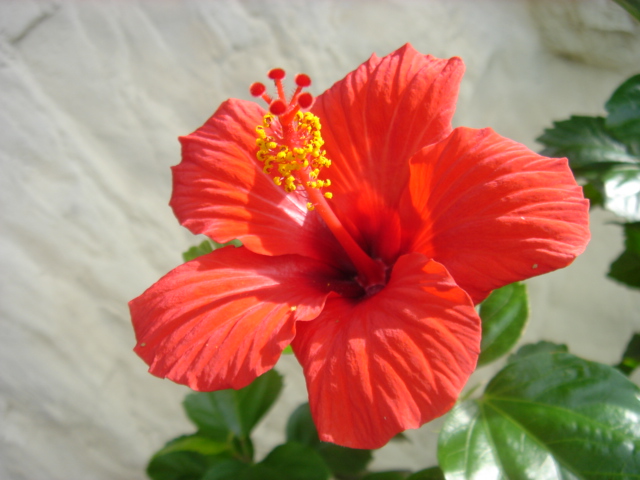 東京理科大学　理学部　物理学科　
川村研究室
[Speaker Notes: 1限目：先生の軽い説明（3分）→軽い説明（1分）→負極の作成（20分）→電気伝導性ガラス作り（21分）
休み時間
2限目：セル作成（10分）→発電確認（20分）→小話（5分）→アンケート（10分）

90分程度で終了させる予定で行う]
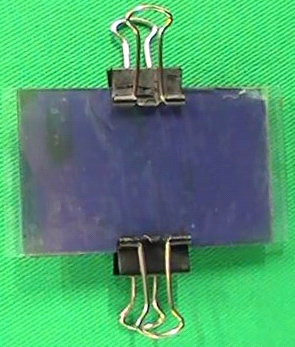 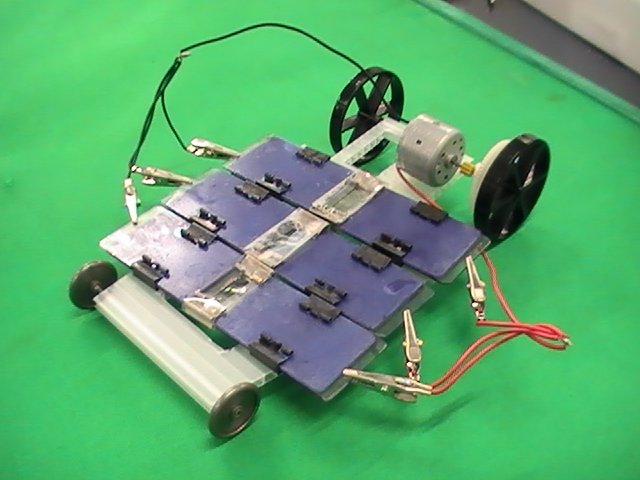 「色素増感太陽電池を作ってみましょう」
使用する材料の確認
このほかに電子メロディがあります
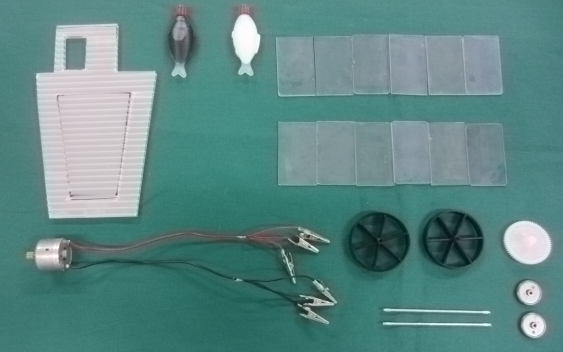 ヨウ素
電解質
溶液
（株式会社リテン専売）
二酸化チタン
ペーストＳＰ-２１０
＋極、－極電気伝導性ガラス一人１枚ずつ
シャーシ
ギア
タイヤ２つ
モーターRF-330TK
シャフト２本
小タイヤ２つ
どっちの面に電気が通る膜（= 電気伝導膜）
がついているかテスターで調べます
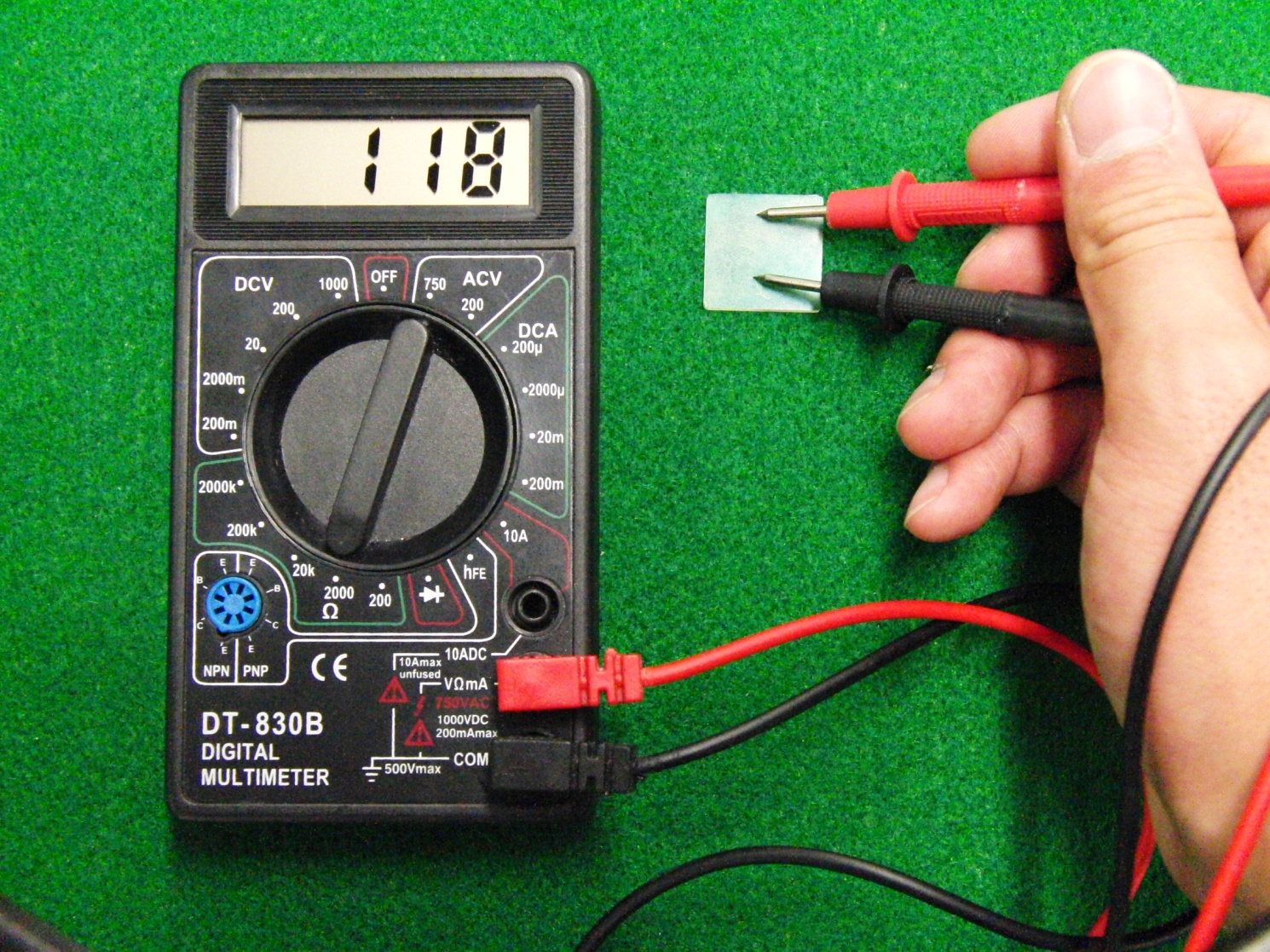 “Ω”と書いてあるところに合わせましょう
調べたガラスは、電気を通す面を上にして置いておきます
ー極（負極）側のガラス作り…
電気を通す側に
Step1
Step2
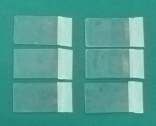 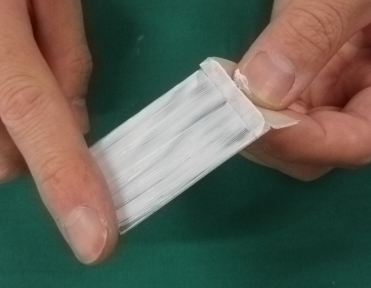 ガラスの端5ｍｍに
テープを貼る
二酸化チタンを指で塗る
一方向に薄く、均一に！
なるべくしっかりと！
一人一枚！
Step3
（水っぽいときは少し乾かしてから、）
テープをはがして、フライパンの上に並べる
注意！！
乾いていない状態で強火にかけるとひび割れる！！
負極の作製、つづき
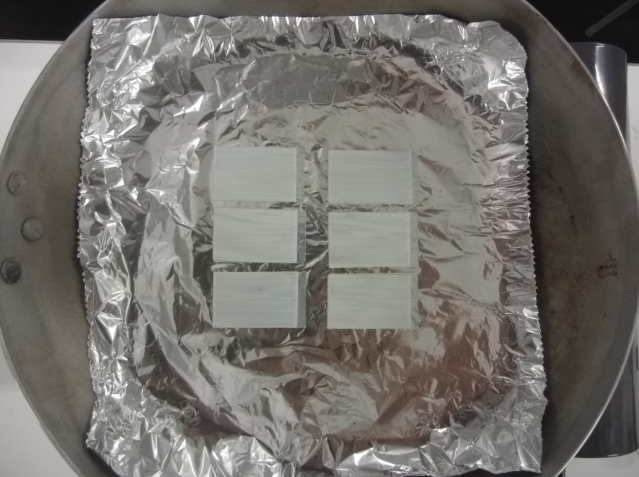 フライパンの真ん中に並べて焼きましょう
色の変化に注意しましょう！
＋極（正極）の作製
テスターで電気伝導面を確認して鉛筆を塗ろう!!
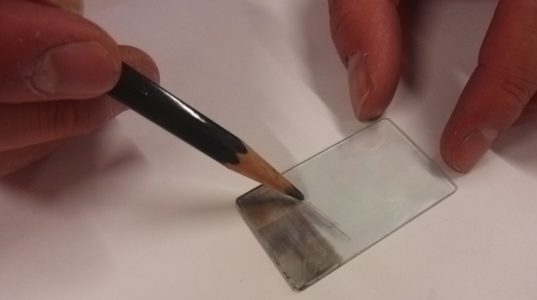 塗らない！
【注意】端を５mm余らせること
負極の作製
二酸化チタンに“色素”をつけよう!!
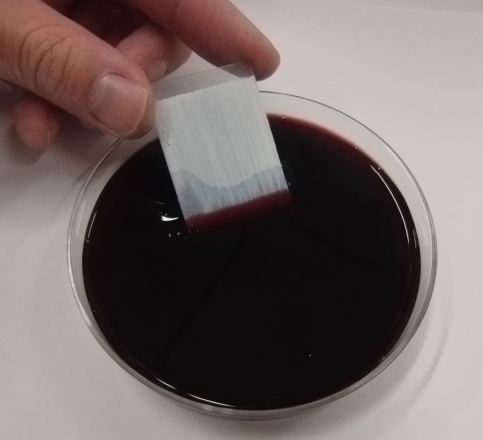 塗った面を上に！
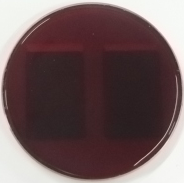 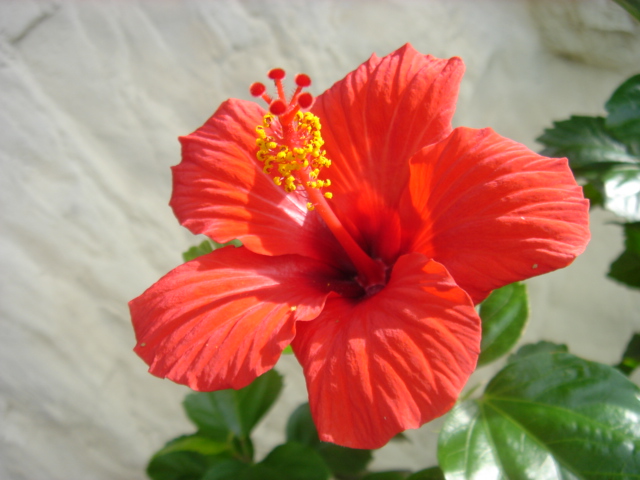 色素：
　ハイビスカス・ティー
シャーレの中で重ならないように注意！
１時間くらい漬ける…
色素
二酸化チタン
I－
I－
I－
ヨウ素液
黒鉛
Break…
色素増感太陽電池の仕組み
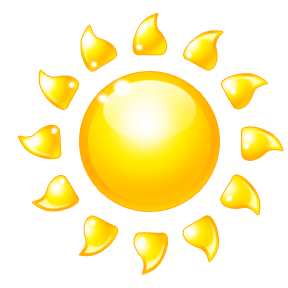 ガラス基板
負極
電気伝導膜
e-
e-
h+
h+
モーター
e-
e-
I3－
電気伝導膜
正極
ガラス基板
反応式
3Ｉ-
Ｉ3-　＋2e-
セル作製
セル作製
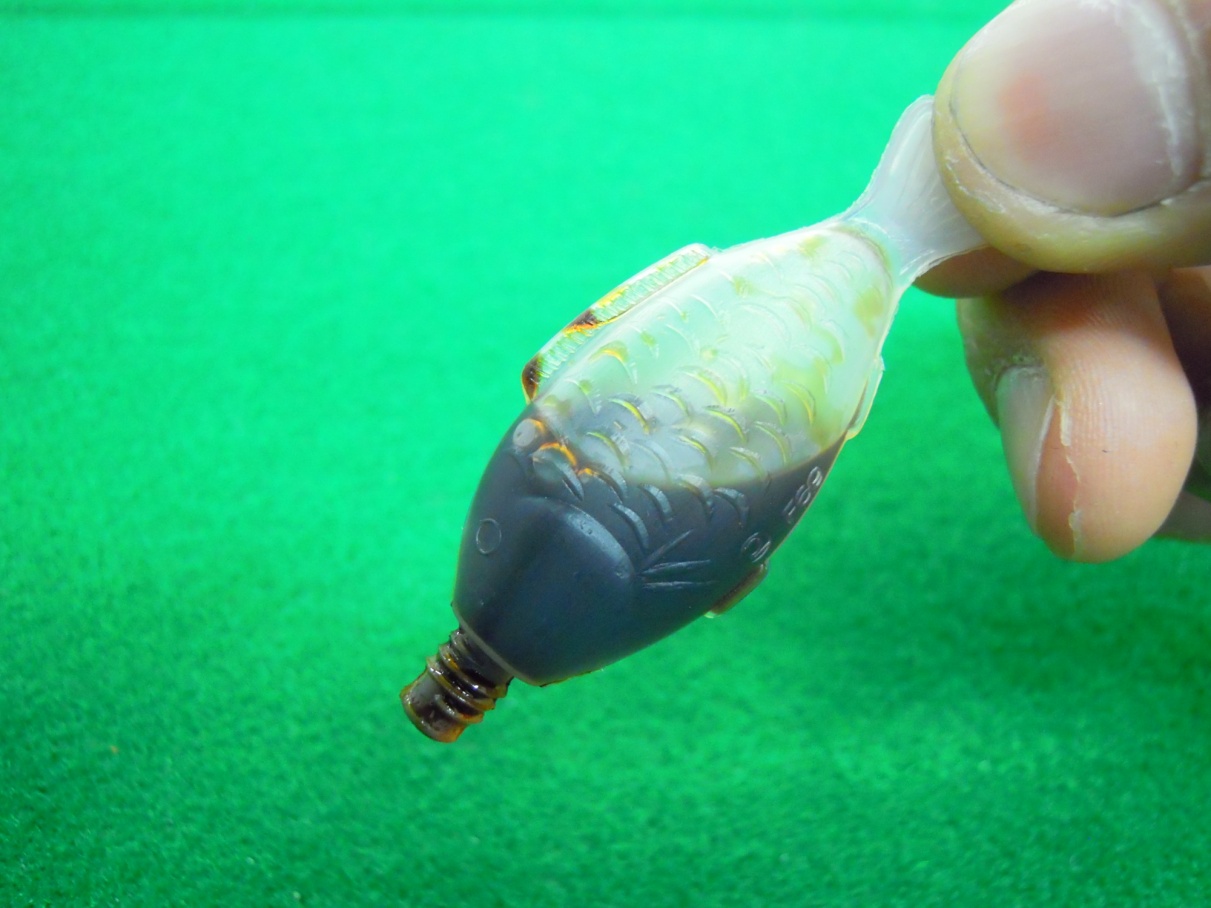 醤油さしから垂らす
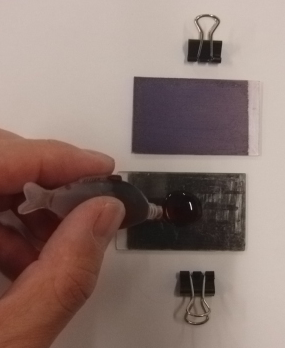 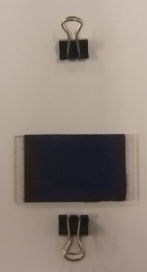 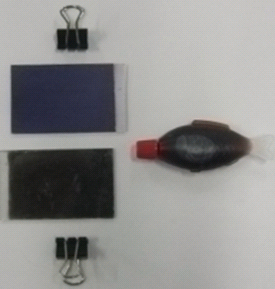 Step3
Step1
Step2
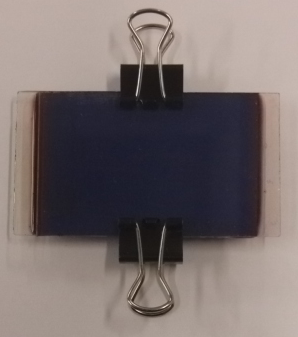 クリップで挟む時は
クリップの奥まで！
透明な部分は重ならないように
Step4
黒いクリップの持ち手を全部外して
　　　6セルを銀のクリップでつなげましょう
セロハンテープで巻くとずれない！
乾電池だと…
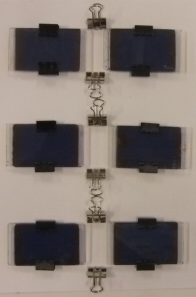 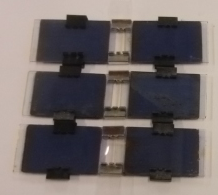 銀のクリップの
持ち手も外そう
透明な部分を挟みましょう
色素（紫）がマイナス、鉛筆（黒）がプラス
つなぎ方のヒント
2枚のガラスの間
をつなぐ
乾電池だと…
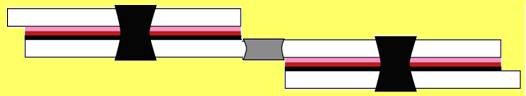 つなぐ時は紫色に変わっている部分や
             ヨウ素が染み出している部分は

なるべく避けて挟みましょう
車体に乗せて完成
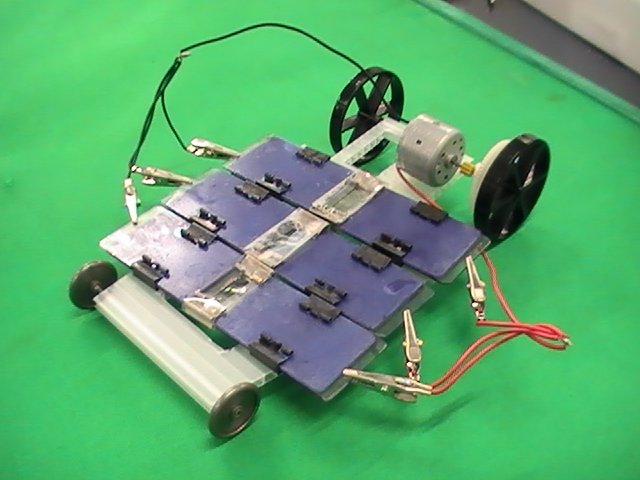 モーターの
赤：＋
黒：－
それぞれを挟む
ずり落ちないようにテープで固定しよう